TIN HỌC 4
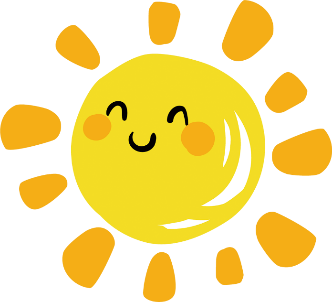 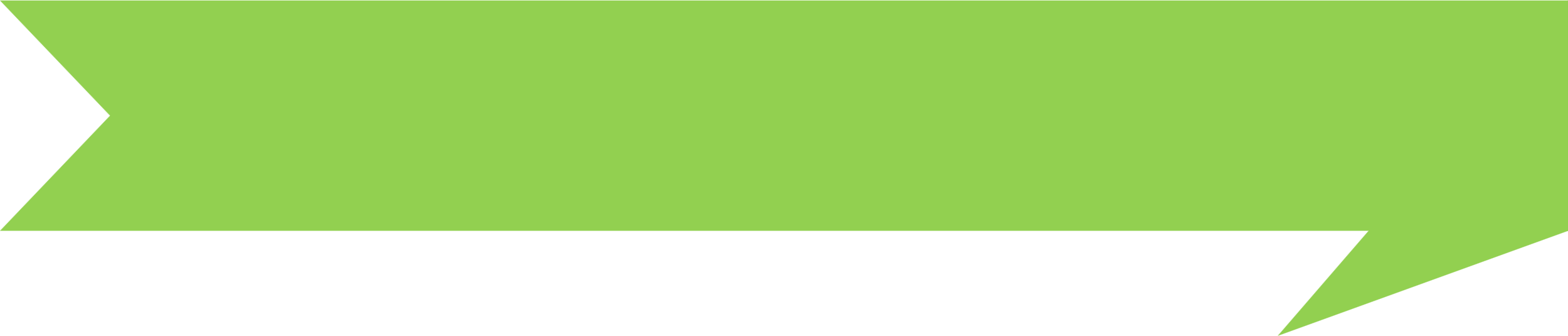 ÔN TẬP HỌC KÌ 2
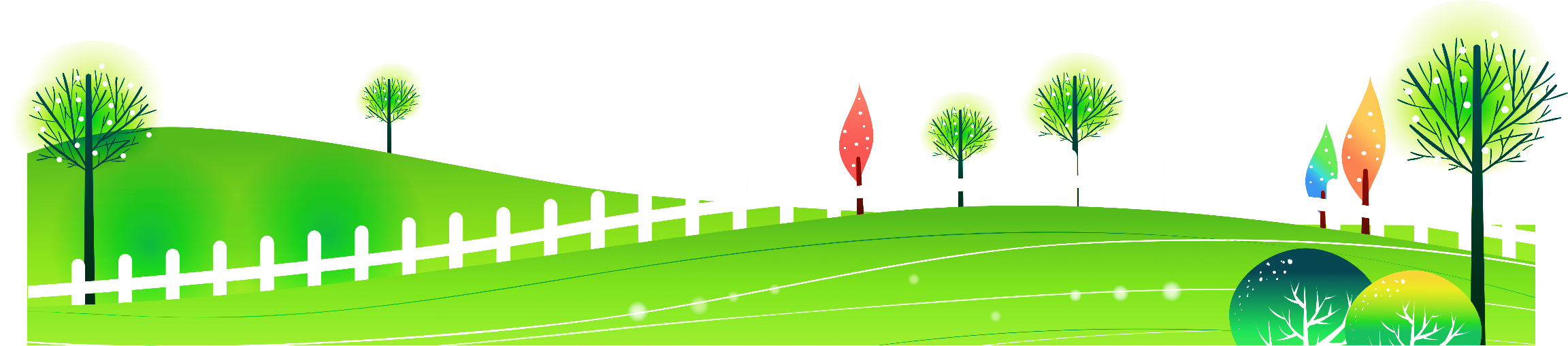 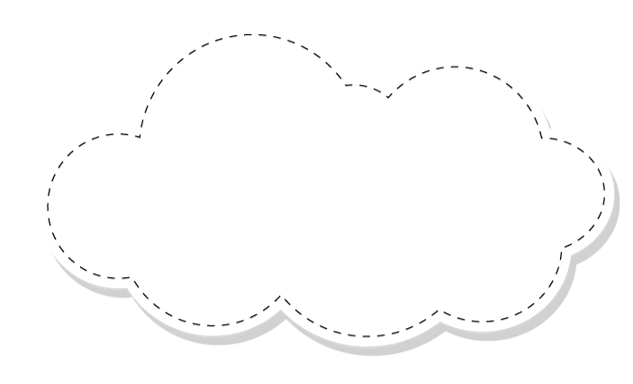 LUYỆN TẬP
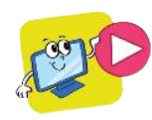 Ôn tập chủ đề 
“Em tập soạn thảo văn bản”
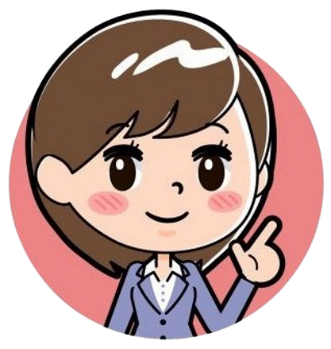 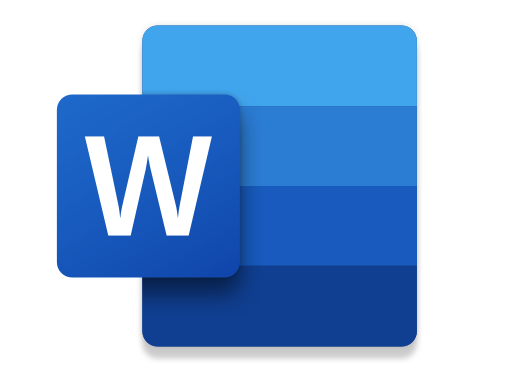 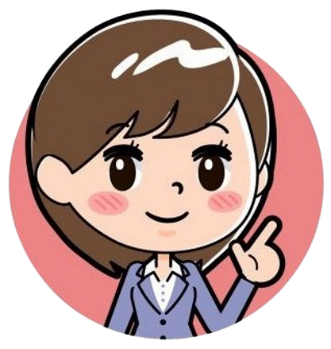 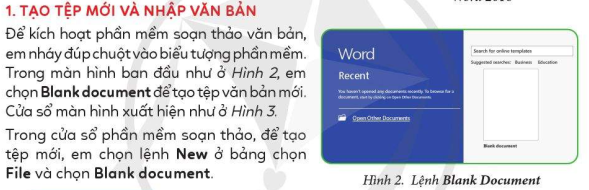 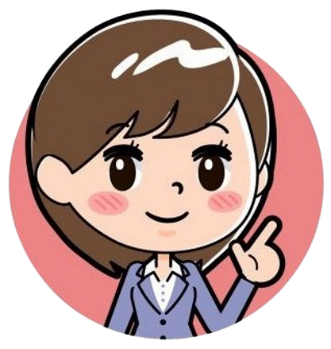 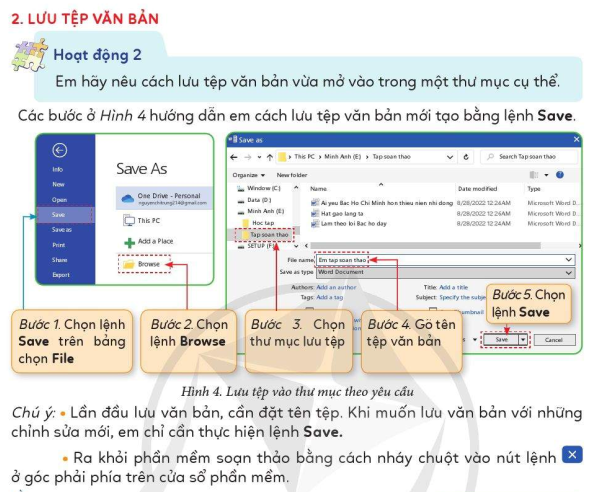 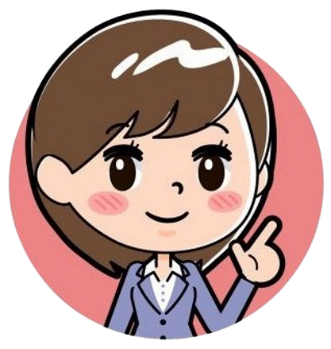 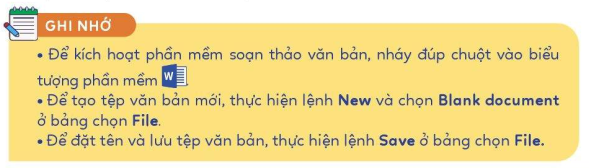 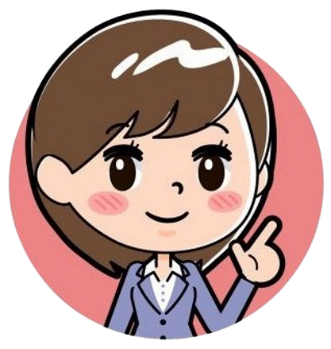 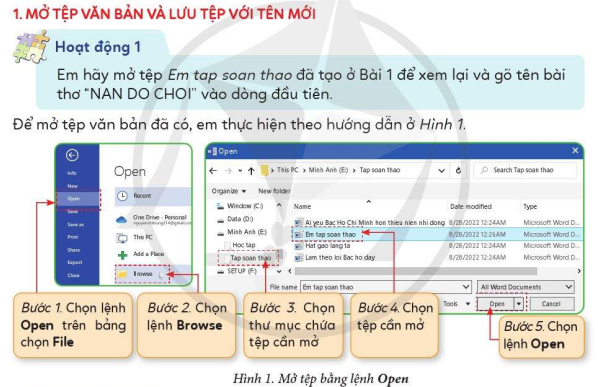 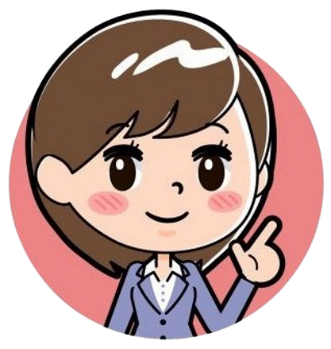 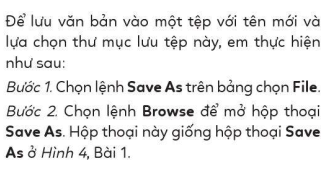 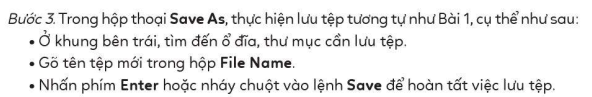 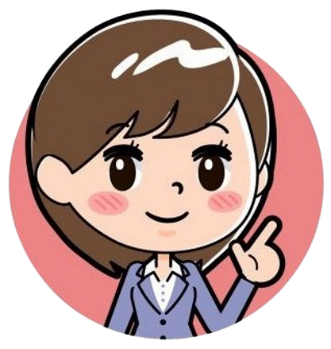 Soạn thảo văn bản tiếng việt
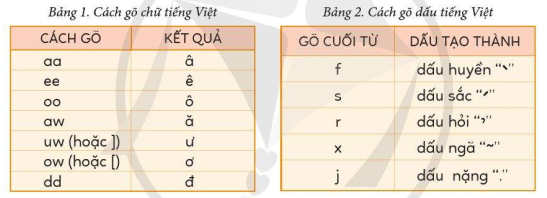 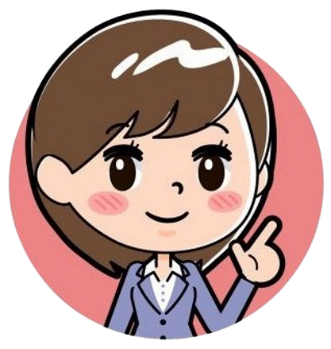 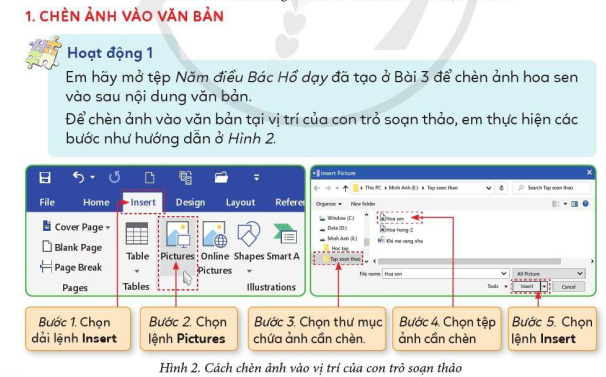 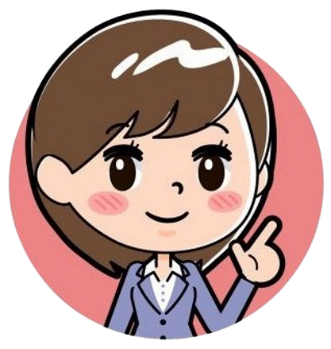 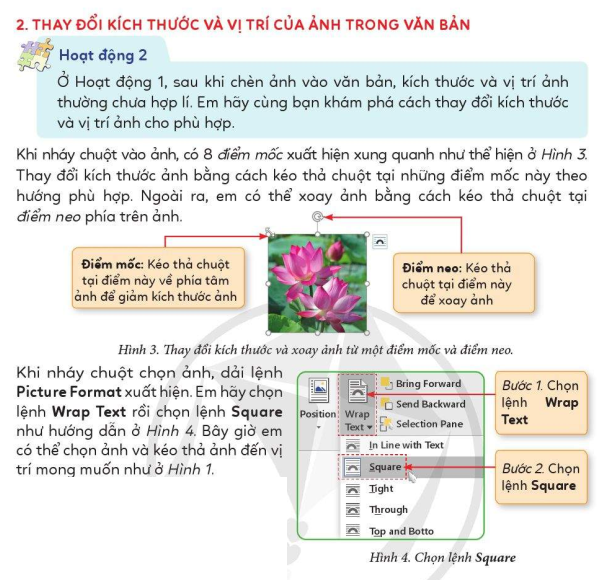 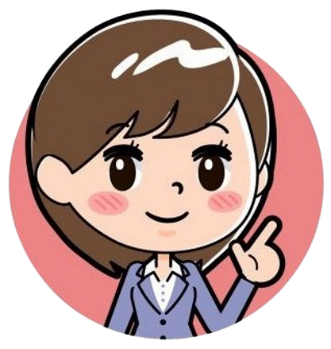 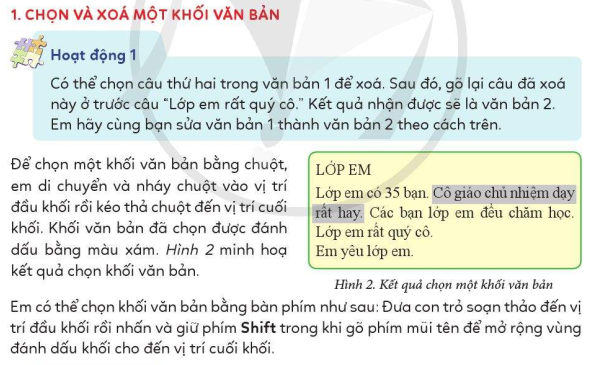 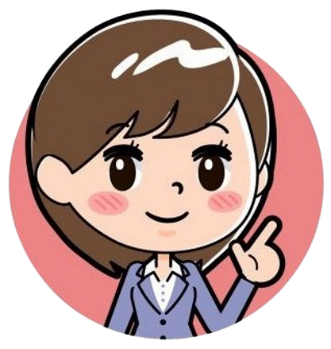 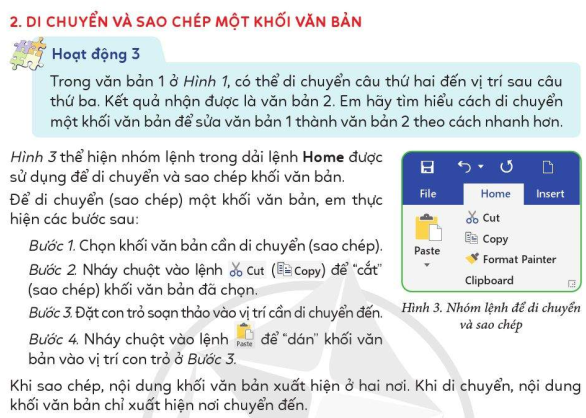 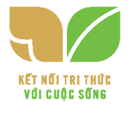 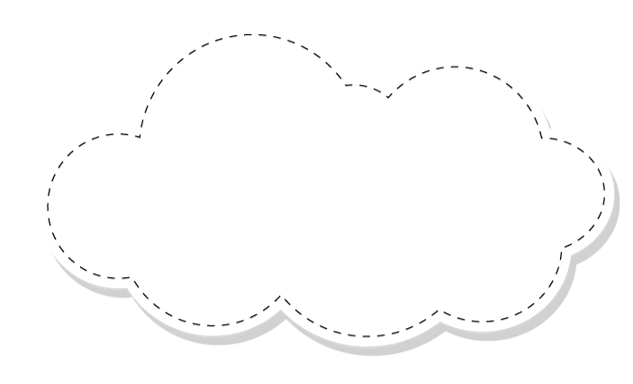 LUYỆN TẬP
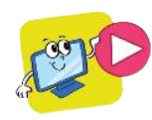 Ôn tập chủ đề 
“Sử dụng phần mềm luyện gõ bàn phím”
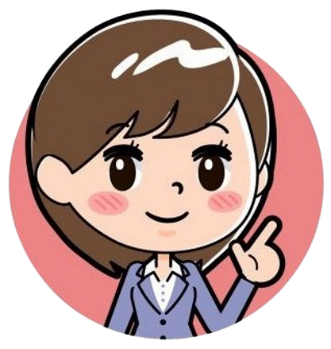 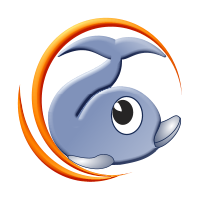 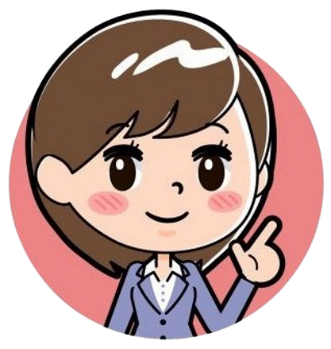 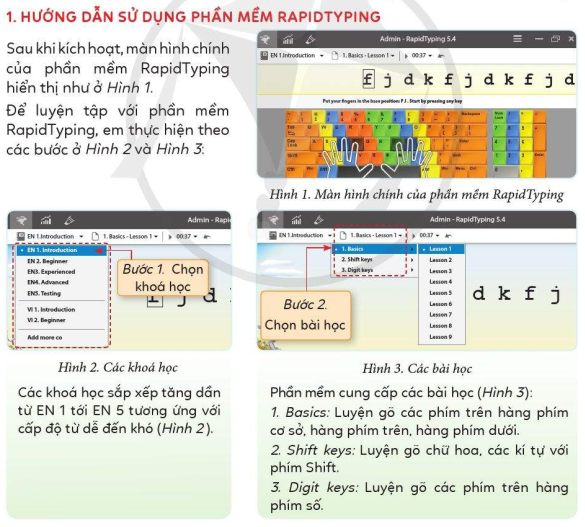 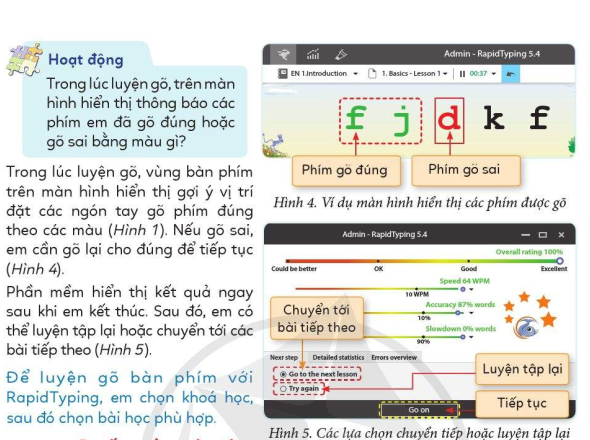 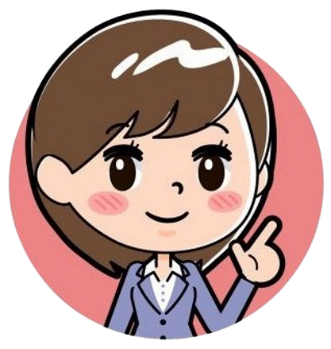 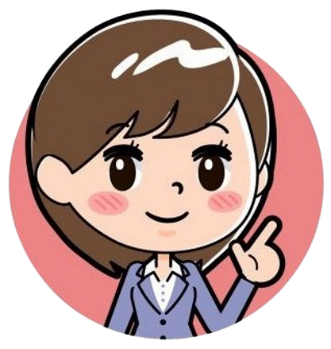 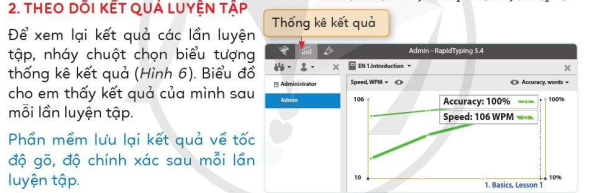 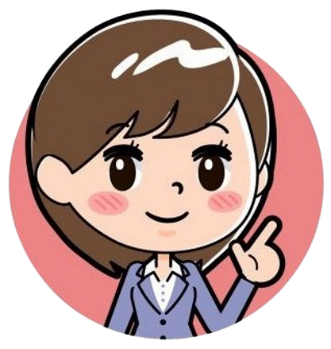 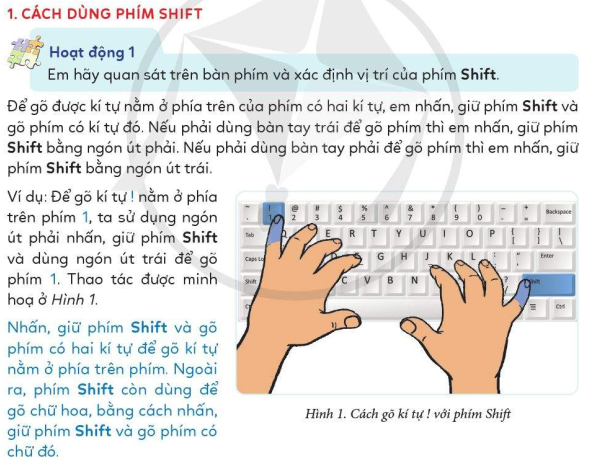 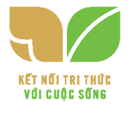 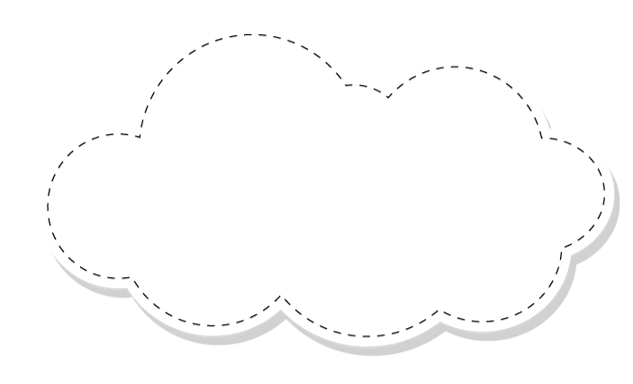 LUYỆN TẬP
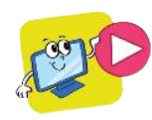 Ôn tập chủ đề 
“Làm quen với lập trình trực quan”
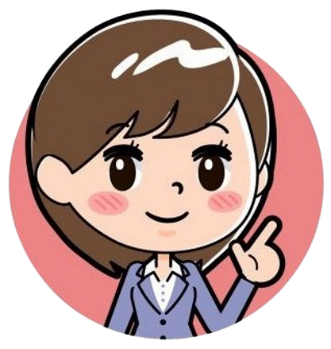 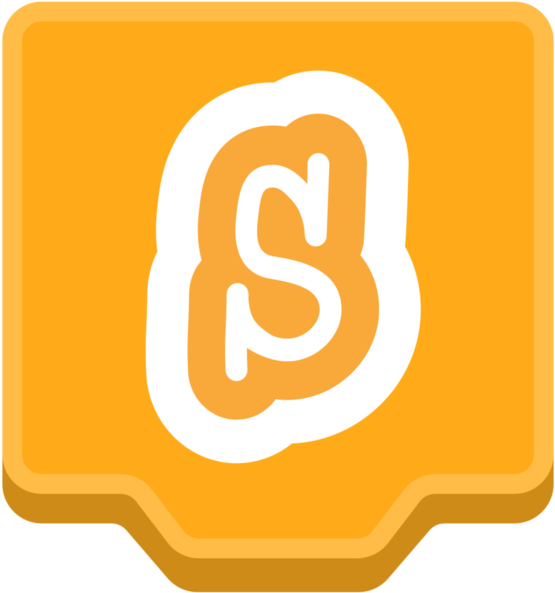 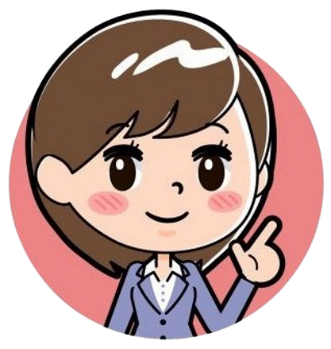 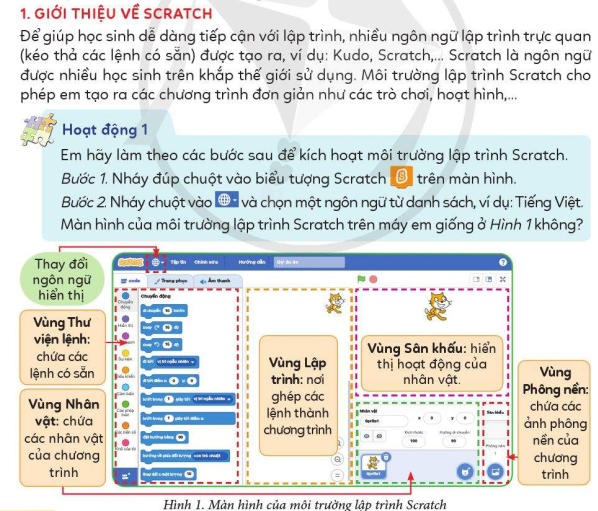 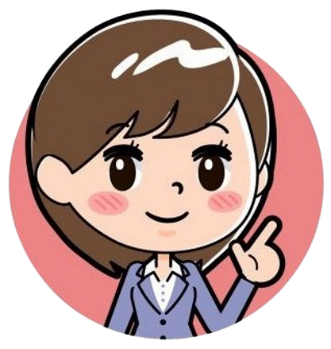 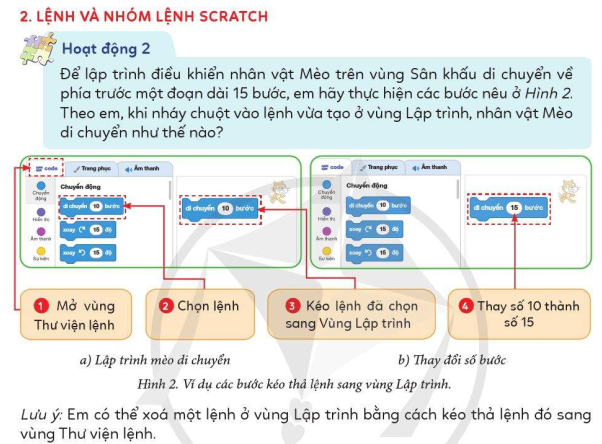 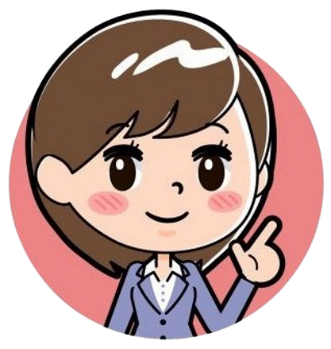 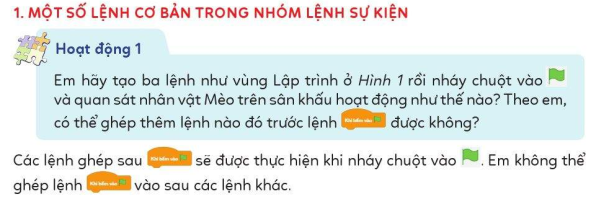 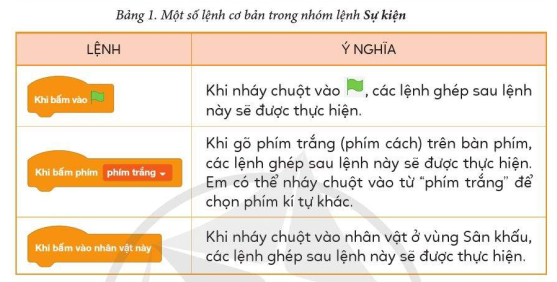 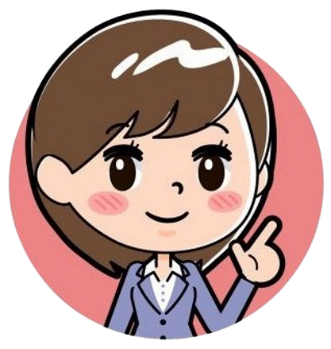 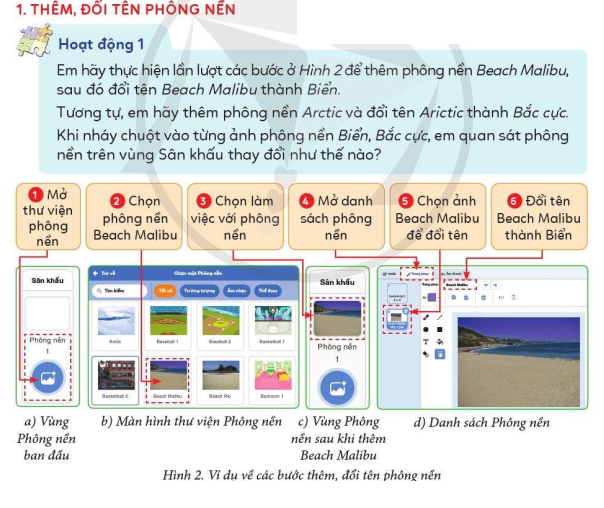 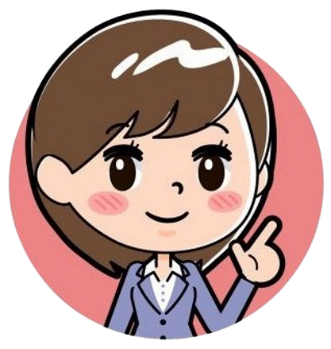 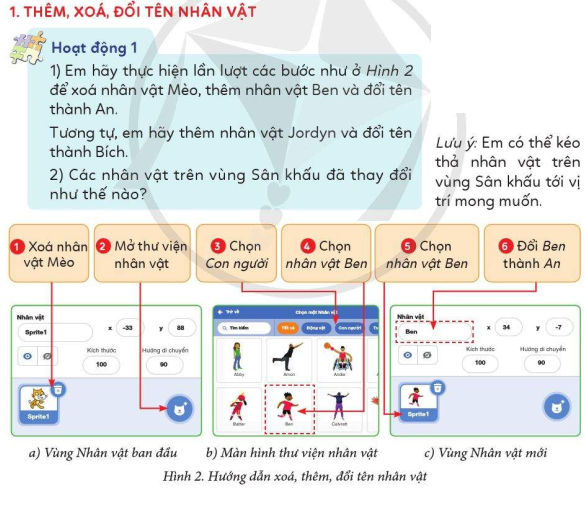 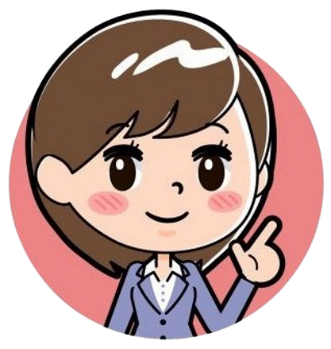 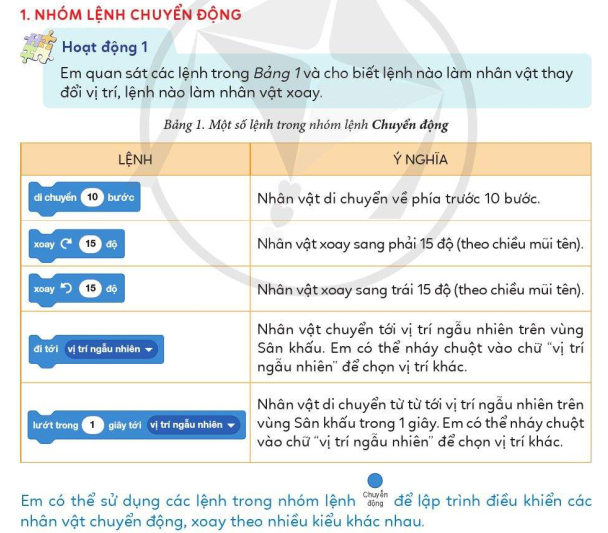 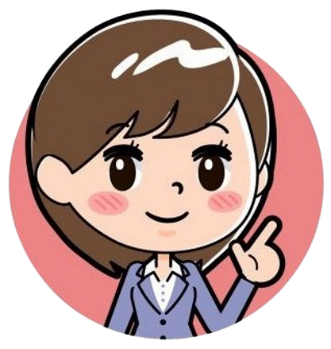 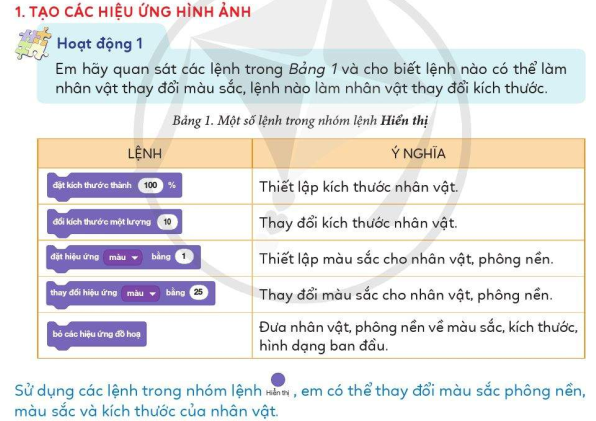 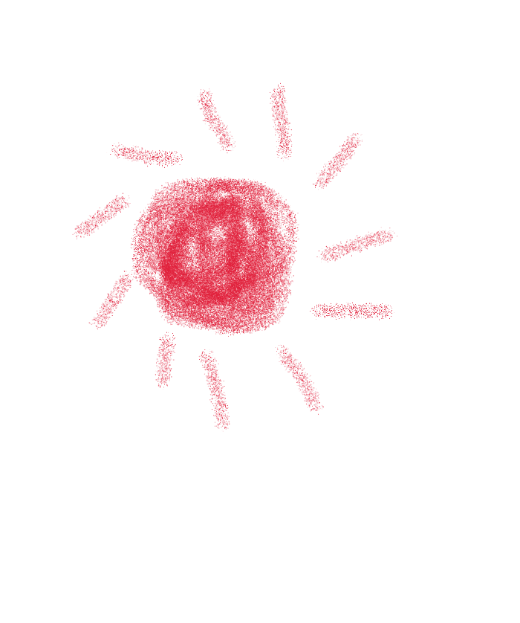 L
L
LOVE
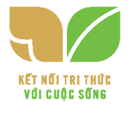 TẠM BIỆT VÀ HẸN GẶP LẠI
G
PIRCE
L
S
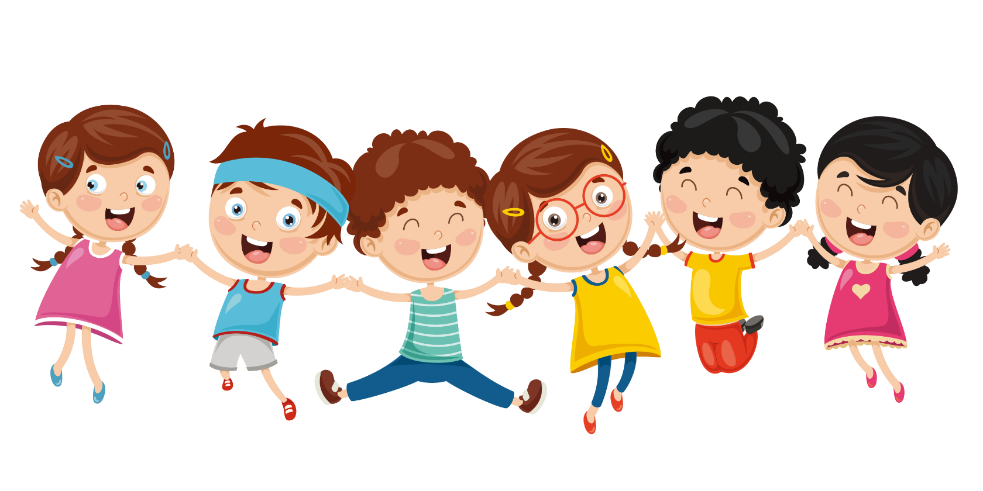 T
H
Tài liệu được chia sẻ bởi Website VnTeach.Com
https://www.vnteach.com
Một sản phẩm của cộng đồng facebook Thư Viện VnTeach.Com
https://www.facebook.com/groups/vnteach/
https://www.facebook.com/groups/thuvienvnteach/
L